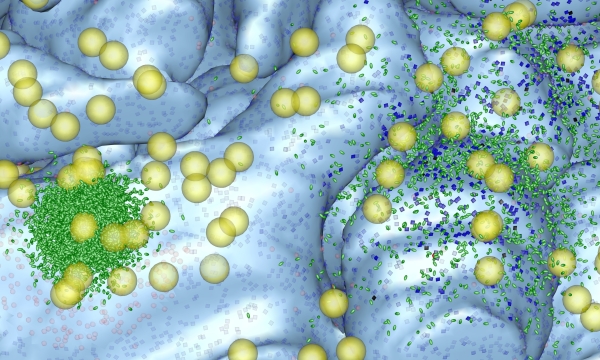 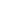 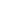 MMBioS
Biomedical Technology Research Resource (BTRC)
High Performance Computing 
for 
Multiscale Modeling of Biological Systems
Overarching biological theme:

  Spatial organization
  Temporal evolution 

of (neuro)signaling systems/events
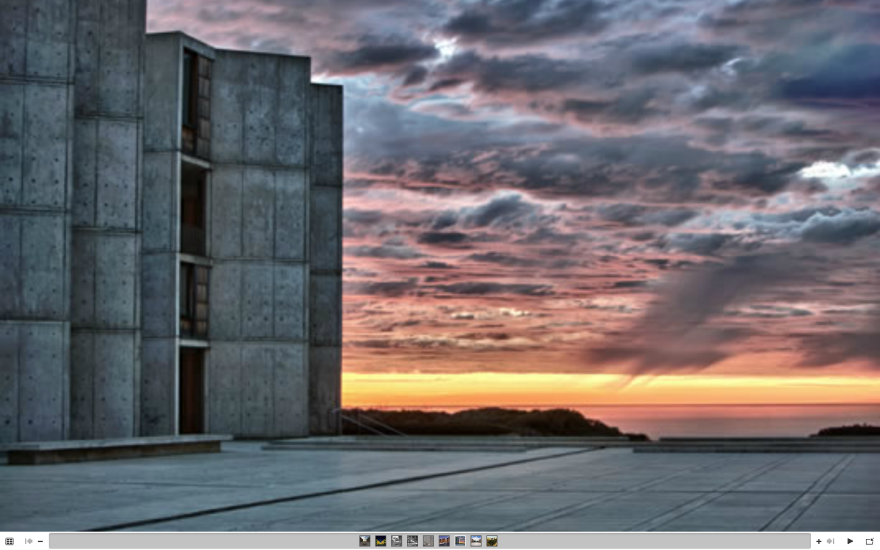 Salk
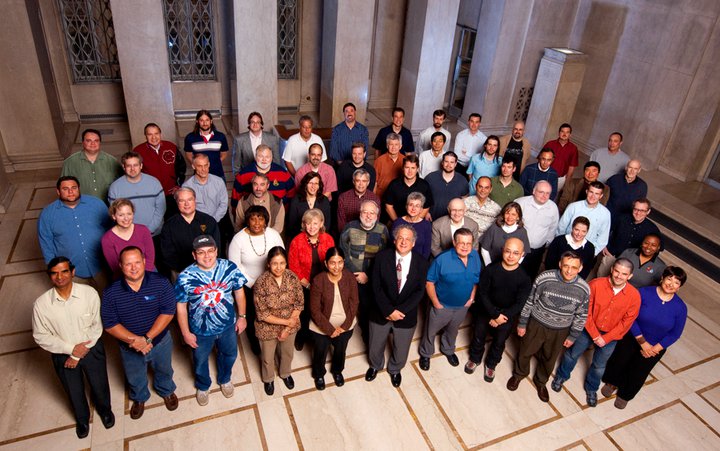 PSC
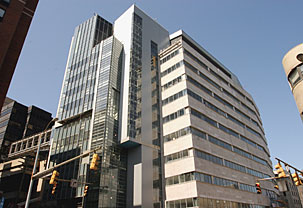 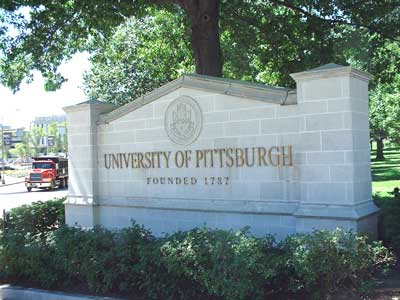 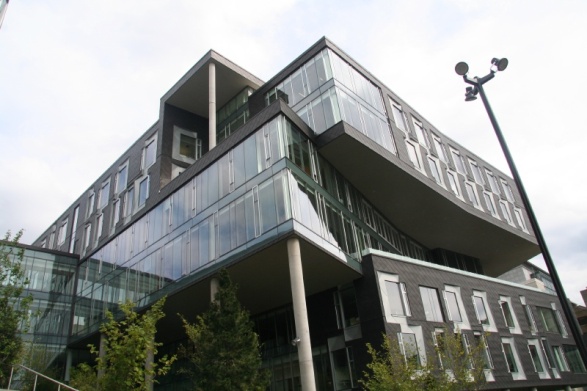 PITT
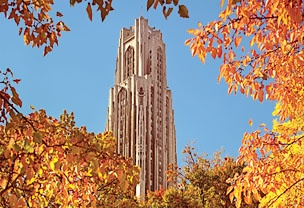 CMU
MMBioS
External Advisory Board Members
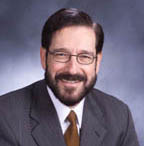 Harel Weinstein, DScMaxwell M. Upson Professor of Physiology and BiophysicsChair, Dept of Physiology and BiophysicsDirector, Institute for Computational BiomedicineWeill Cornell Medical College of Cornell UTri-Institutional Professor:WCMC, Rockefeller,MSKCC
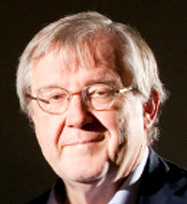 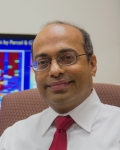 Klaus Schulten,PhDUof Illinois at Urbana-Champaign
Badrinath "Badri" Roysam, PhDProfessor and Chair of Electrical and Computer EngineeringUniversity of Houston,
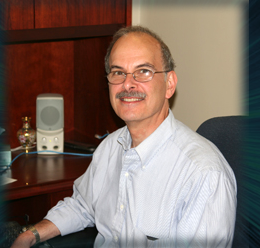 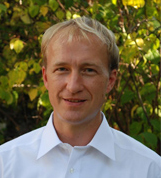 Martin Meier-Schellersheim, PhDChief, Computational Biology Section, Laboratory of Systems BiologyNational Institute of Allergy and Infectious Diseases, NIH
Les Loew, PhD U of Connecticut Health Center
Ex-officio
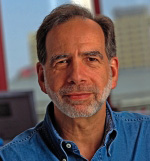 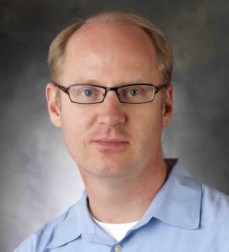 Scott Acton, PhDProfessor, Charles L. Brown Electrical and Computer Engineering Department, and
Department of Biomedical EngineeringDirector, Virginia Image and Video Analysis LabUniversity of Virginia
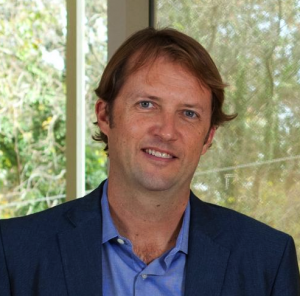 Peter Strick, PhDDistinguished Professor Chair of Neurobiology
U of Pittsburgh, SOM
Nathan Urban, PhDProf of NeurobiologyCNBC Co-Director
Pitt, SOM
MMBioS
BTRC Administration
PSC Leadership
(Ralph Roskies)
Salk Leadership 
(Terry Sejnowski)
CMU Leadership
(Robert Murphy)
PSC System Administration
Pitt DCSB  Financial Administration
(Marcia Schwab)
PI (Pitt)  
Ivet Bahar
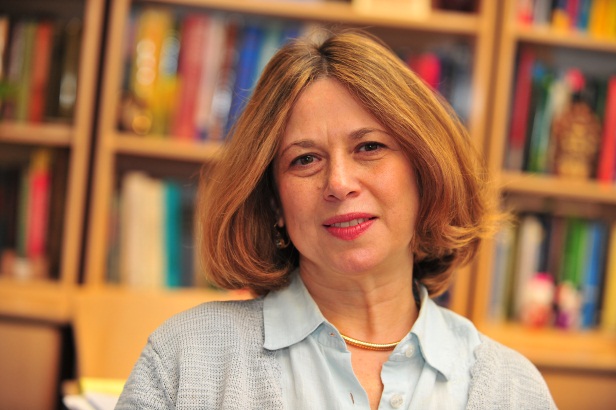 Ivet Bahar, PhD: John K. Vries Chair and Founder of the Dept of Computational & Systems Biology (CSB), School of Medicine (SOM), U of Pittsburgh (Pitt);  co-Founder (with R.F. Murphy) of the Joint PhD Program between Pitt and CMU; Associate Director of the University of Pittsburgh Drug Discovery Institute (UPDDI)


Terry J. Sejnowski, PhD:  Francis Crick Professor and Director of the Computational Neurobiology Laboratory at the Salk Institute for Biological Sciences (Salk), Distinguished Professor at UCSD Dept of Neurobiology/ Neurosciences; an investigator with the Howard Hughes Institute and a member of the NAS.
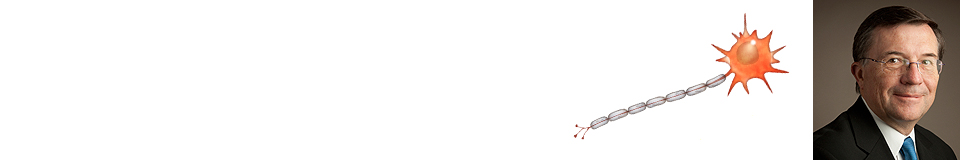 Robert F. Murphy, PhD: Ray and Stephanie Lane Professor and Head of Computational Biology at Carnegie Mellon University; Professor of Biological Sciences, Bioengineering and Machine Learning; co-founder of Joint PhD Program in Comp Bio between Pitt and CMU
 

Ralph Roskies, PhD: Co-Founder (with M. Levine, CMU) and Scientific Director of the Pittsburgh Supercomputing Center (PSC); Professor of Physics, School of Arts & Sciences, Pitt; PI of the P41 National Resource for Biomedical Supercomputing (NRBSC) between 1990 and 2005; Appointed to National Library of Medicine (NIH) Board of Regents in 2011.
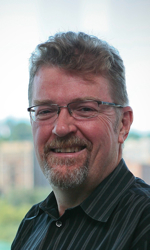 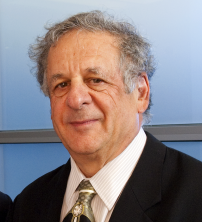 MMBioS
BTRC Administration
PSC Leadership
(Ralph Roskies)
Salk Leadership 
(Terry Sejnowski)
CMU Leadership
(Robert Murphy)
PSC System Administration
Carl Kingsford, PhD
Associate Prof, Dept of Computational Biology;
Carnegie Mellon U; specialized in chromatin structure and assembly, and protein interaction networks.
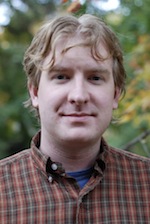 Pitt DCSB  Financial Administration
(Marcia Schwab)
PI (Pitt)  
Ivet Bahar
Executive Committee (EC)
TR&D3
(Murphy)
Training
(Dittrich)
TR&D2

(Faeder & Sejnowski)
Dissemination
(Dittrich)
TR&D1
(Bahar Zuckerman)
Dan M. Zuckerman PhD, Assoc Prof at Comp & Sys Biol Dept (CSB), Pitt, Director of CMU/ Pitt Joint PhD Program in Comput Biology; expert in molecular modeling & simulations
Markus Dittrich, PhD: Senior Scientist at the PSC; knowledge on both molecular (MD) and cellular (MCell) simulations; leader of he Natl Res for Biomed Supercomp (NRBSC) at the PSC;  Director of PSC Educational activities
James R. Faeder, PhD: Assoc Professor at the CSB, expert in rule-based modeling of biochemical networks and signal transduction events, co-developer of cell mode ling software BioNetGen
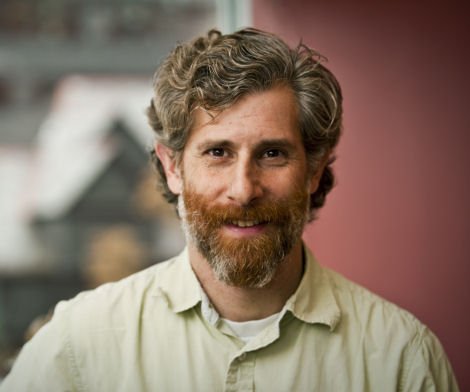 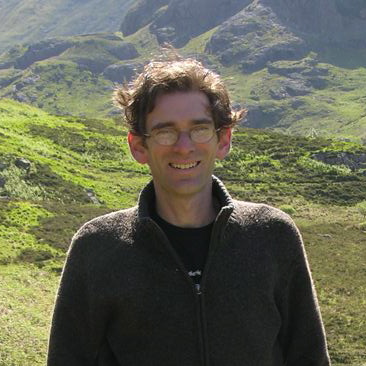 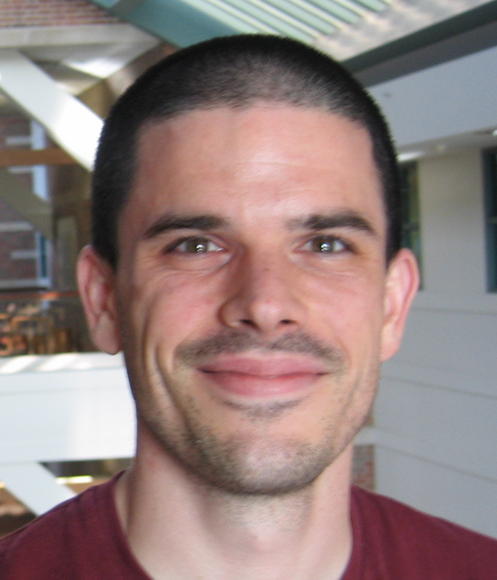 MMBioS
External Advisory Board (EAB)
BTRC Administration
PSC Leadership
(Ralph Roskies)
Salk Leadership 
(Terry Sejnowski)
CMU Leadership
(Robert Murphy)
PSC System Administration
Pitt DCSB  Financial Administration
(Marcia Schwab)
PI (Pitt)  
Ivet Bahar
Executive Committee (EC)
TR&D3
(Murphy)
Training
(Dittrich)
TR&D2

(Faeder & Sejnowski)
Dissemination
(Dittrich)
TR&D1
(Bahar)
DBP1
(Amara & Torres)
DBP2
(Kennedy)
DBP5
(Reid)
DBP4
(Wuelfing)
DBP3
(Sorkin)
MMBioS
External Advisory Board (EAB)
BTRC Administration
PSC Leadership
(Ralph Roskies)
Salk Leadership 
(Terry Sejnowski)
CMU Leadership
(Robert Murphy)
PSC System Administration
Pitt DCSB  Financial Administration
(Marcia Schwab)
PI (Pitt)  
Ivet Bahar
Executive Committee (EC)
DBP2
(Kennedy)
DBP4
(Wuelfing)
DBP5
(Reid)
Driving Biomedical Projects Leaders
TR&D3
(Murphy)
Training
(Dittrich)
TR&D2

(Faeder & Sejnowski)
TR&D1
(Bahar)
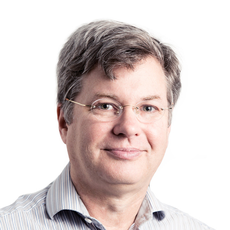 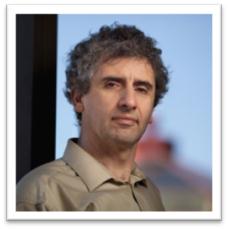 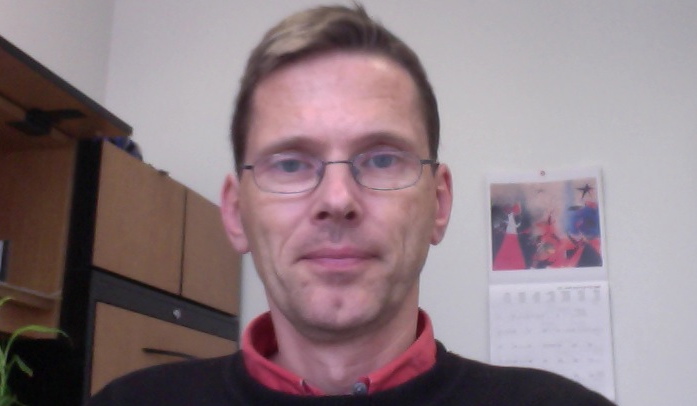 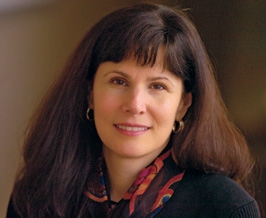 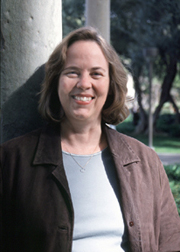 DBP1
(Amara & Torres)
DBP2
(Kennedy)
Susan G. Amara, PhD
Scientific Director, National Institute of Mental Health, NIH
Mary B. Kennedy, PhD
The Allen and Lenabelle Davis Professor of Biology,
Caltech
R. Clay Reid, MD, PhD
Senior Investigator,
Neural Coding,
Allen Institute for Brain Science, Seattle
Christoph Wuelfing, PhD
Professor,  School of Cellular and Molecular Medicine
University of Bristol, UK
Alexander (Sasha) Sorkin, PhD, Professor and Richard Beatty Mellon Chair, Dept of Cell Biology & Physiology, Pitt
DBP5
(Reid)
DBP4
(Wuelfing)
DBP3
(Sorkin)
MMBioS
DBPs
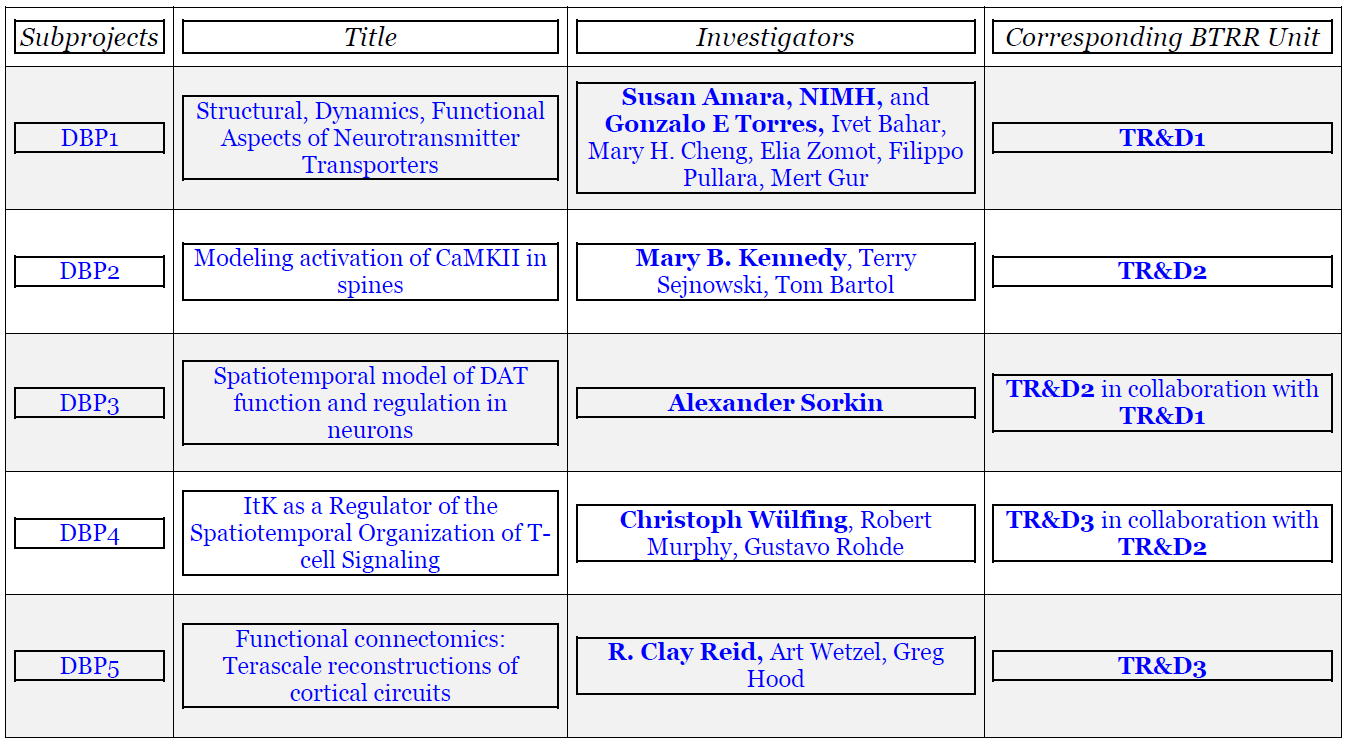 MMBioS
External Advisory Board (EAB)
BTRC Administration
PSC Leadership
(Ralph Roskies)
Salk Leadership 
(Terry Sejnowski)
CMU Leadership
(Robert Murphy)
PSC System Administration
Pitt DCSB  Financial Administration
(Marcia Schwab)
PI (Pitt)  
Ivet Bahar
Executive Committee (EC)
TR&D3
(Murphy)
Training
(Dittrich)
TR&D2
(Faeder & Sejnowski)
Dissemination
(Dittrich)
TR&D1
(Bahar)
DBP1
(Amara & Torres)
Training & Dissemination Activities
DBP5
(Reid)
C&S7
C&S19
C&S4
C&S6
C&S5
C&S2
C&S1
C&S16
C&S10
C&S8
C&S12
C&S11
DBP3
(Sorkin)
DBP4
(Wuelfing)
DBP2
(Kennedy)
C&S18
C&S17
C&S14
C&S15
C&S13
C&SPs
MMBioS
Accomplishments by numbers
64 NCBI-listed  papers published in 2013-2015, which acknowledged the MMBioS BTRR (+ 4 accepted, in press).
ProDy software downloaded ~ 86,334 times, and MCell/Cell Blender/Cell Organizer more than 10,000 times,  in May 2014 - May 2015
22 active subprojects (5 DBP + 17 C&SP)
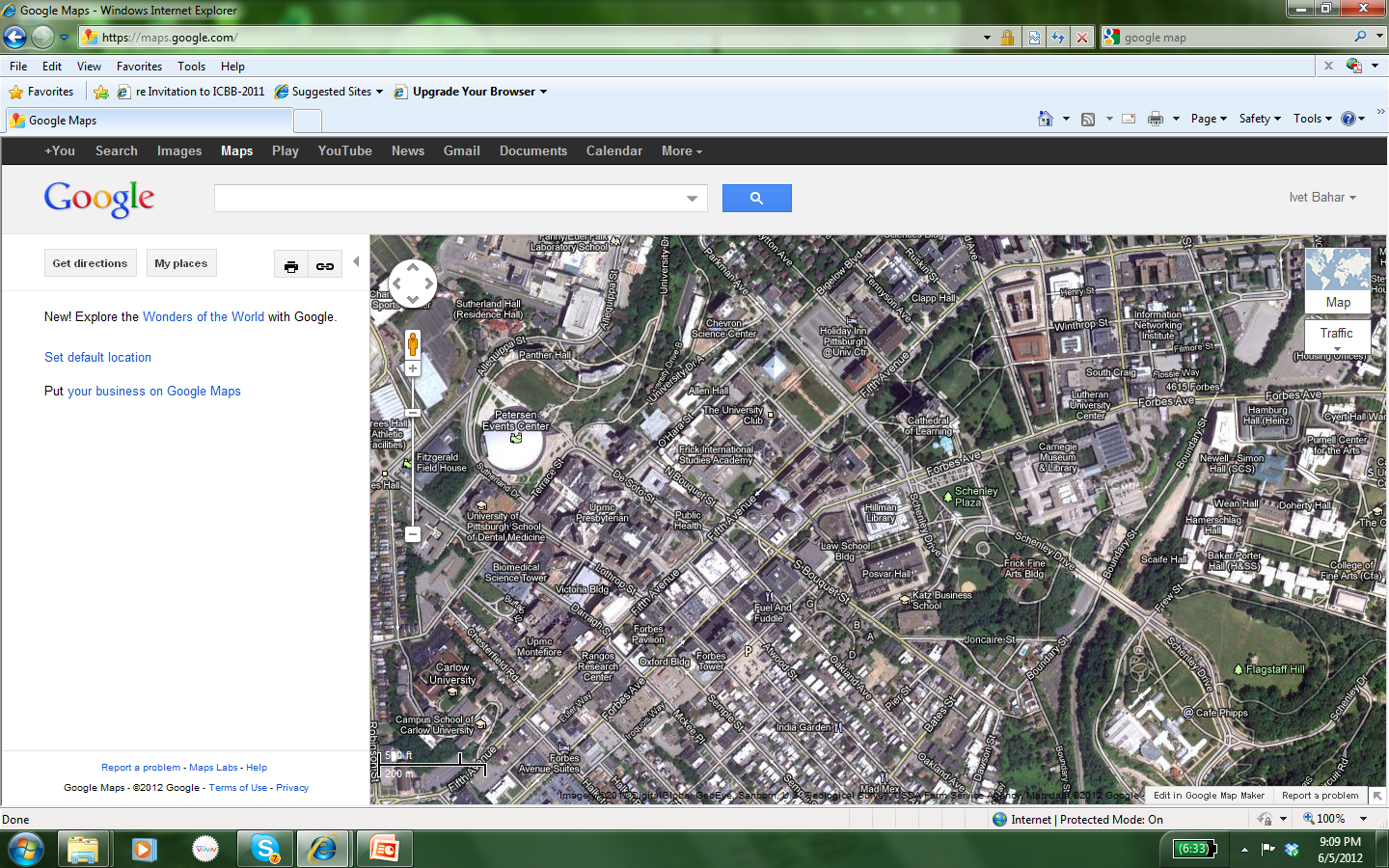 PSC
Carnegie Mellon U
U of Pittsburgh